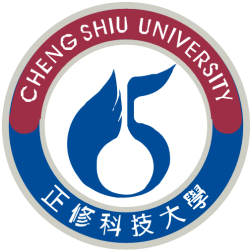 正修科技大學體育室主辦
105年度第1學期校內運動競賽一覽表